The Effects of Maternal Separation on Oxytocin Expression in Rats
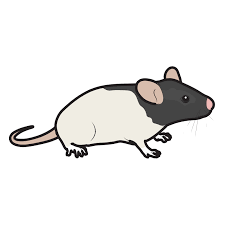 Lauren Seedlock & Dayna Hayes
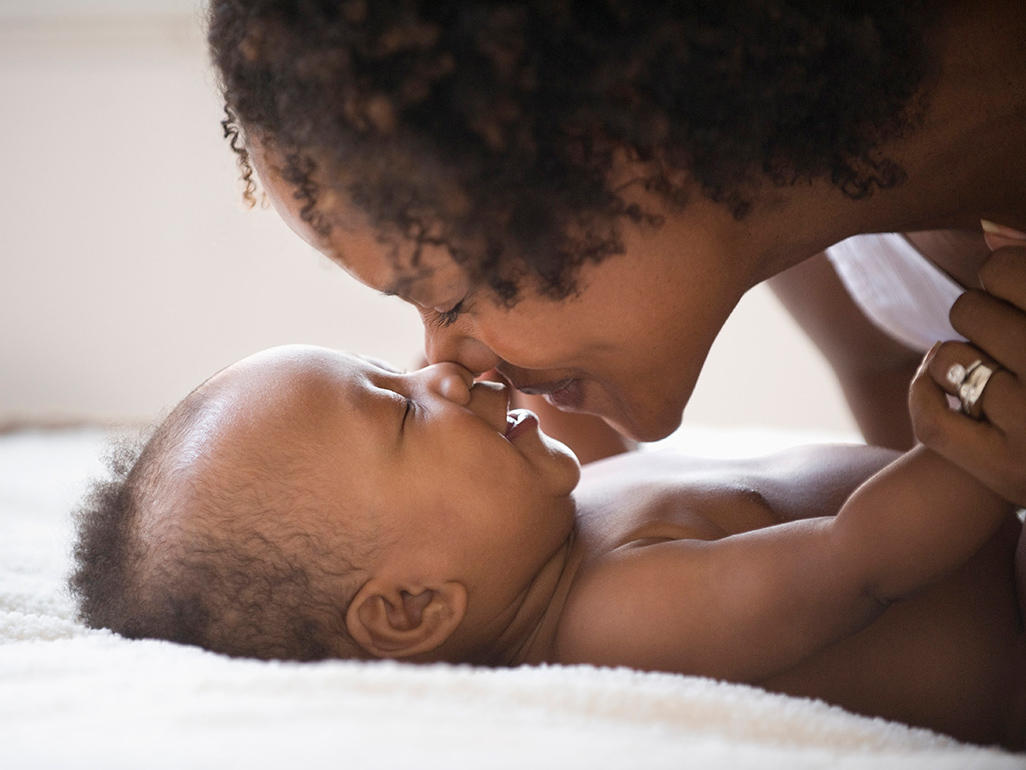 Maternal Attachment
Maternal attachment is the bond between a mother and its young, to preserve the species through nurturing and protective behaviors. 

A lack of attachment has been linked to an impairment in children’s social, emotional, and cognitive development (Alhusen et al. 2013).
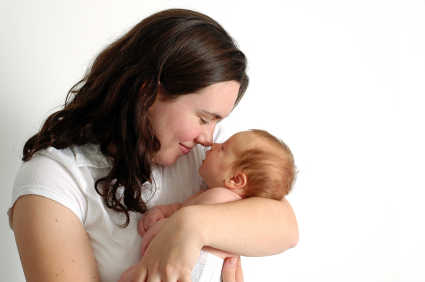 [Speaker Notes: Baby picture
Rat Pictures]
Adoptions
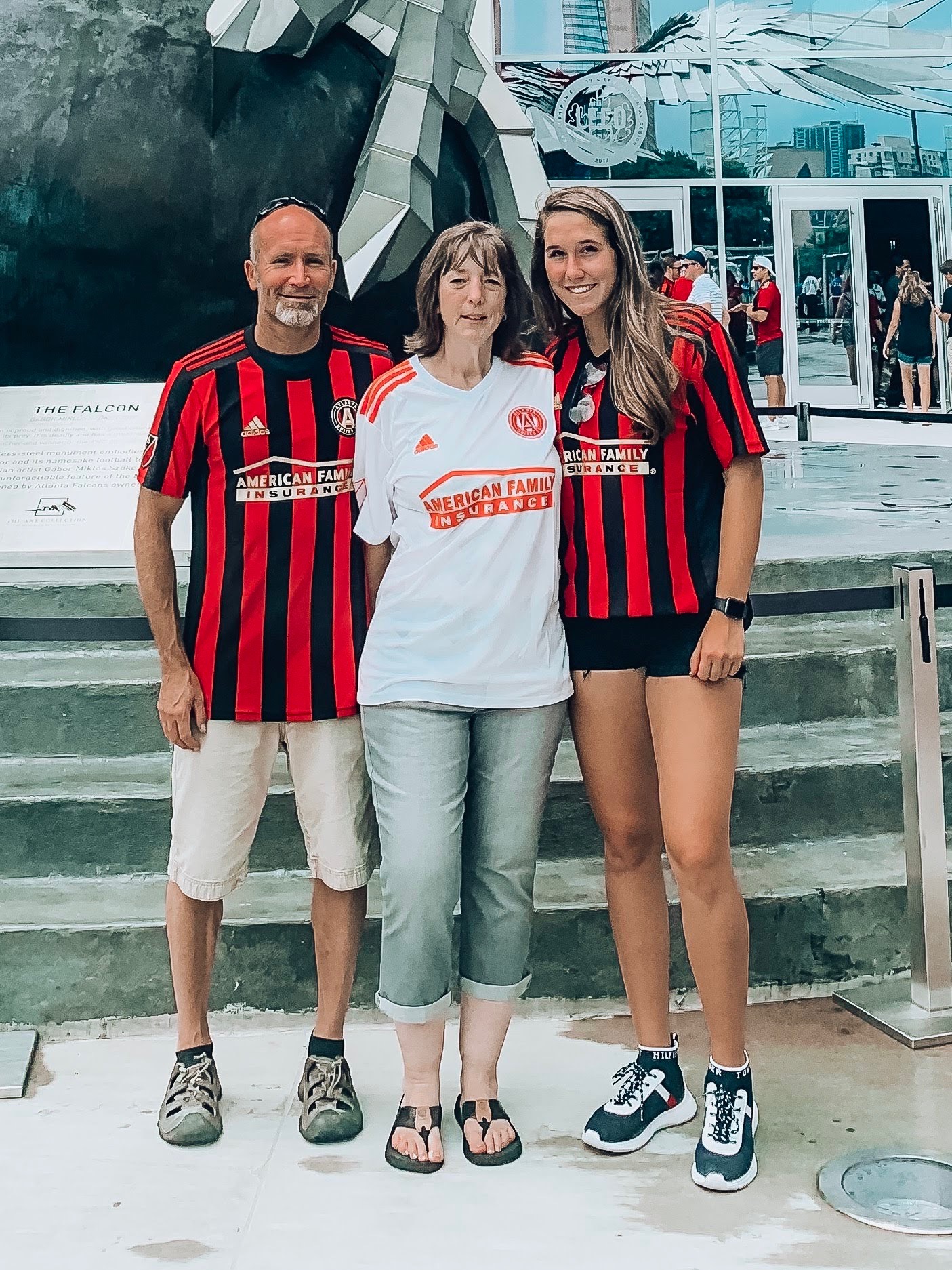 There are over 153 million orphans worldwide currently and over 135,000 children adopted in the US each year.

11% of adoptions fail or are “disrupted.”  
There is a correlation between the age and likelihood of disruption.  

Reactive Attachment Disorder (RAD) prevents children from forming a healthy attachment to their caregivers.
[Speaker Notes: To give you some background about what drew me into this research; I personally was adopted. I was adopted from birth so statistically my chance of disruption was low about 1-7% : however kids who are adopted later in life have a likelihood of disruption of 5-20%.]
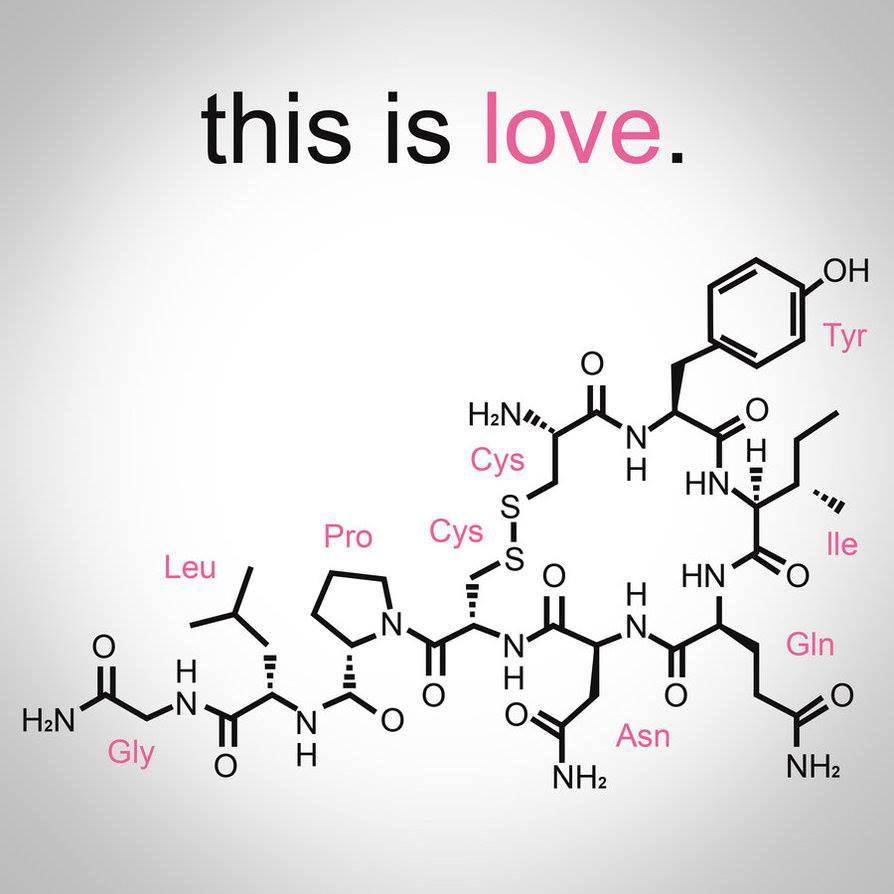 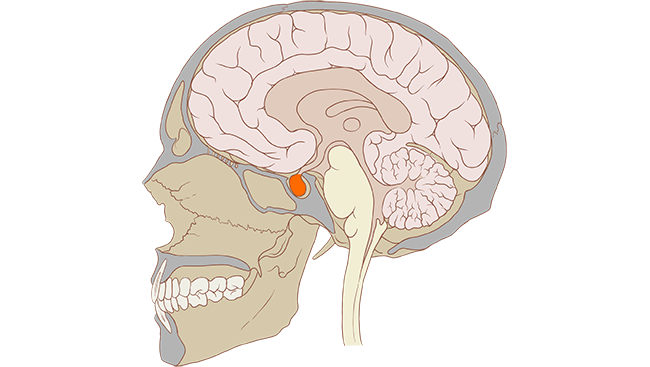 Oxytocin
Known as the “love” hormone.

Plays a key role in social cognitions, social behaviors, fear conditioning, and social anxiety (Jones 2017).
[Speaker Notes: Released from the posterior pituiatary gland (shown in picture)]
Treatment
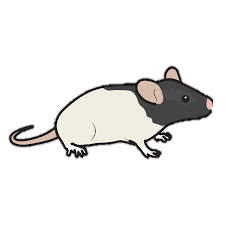 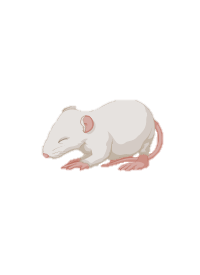 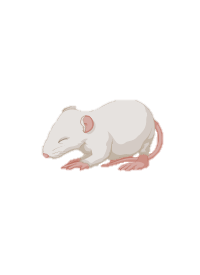 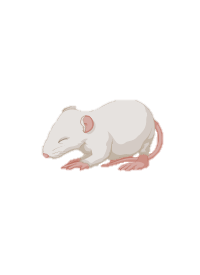 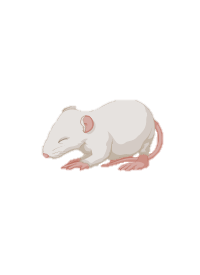 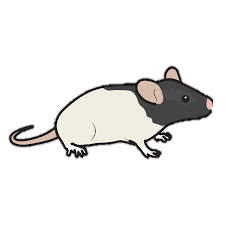 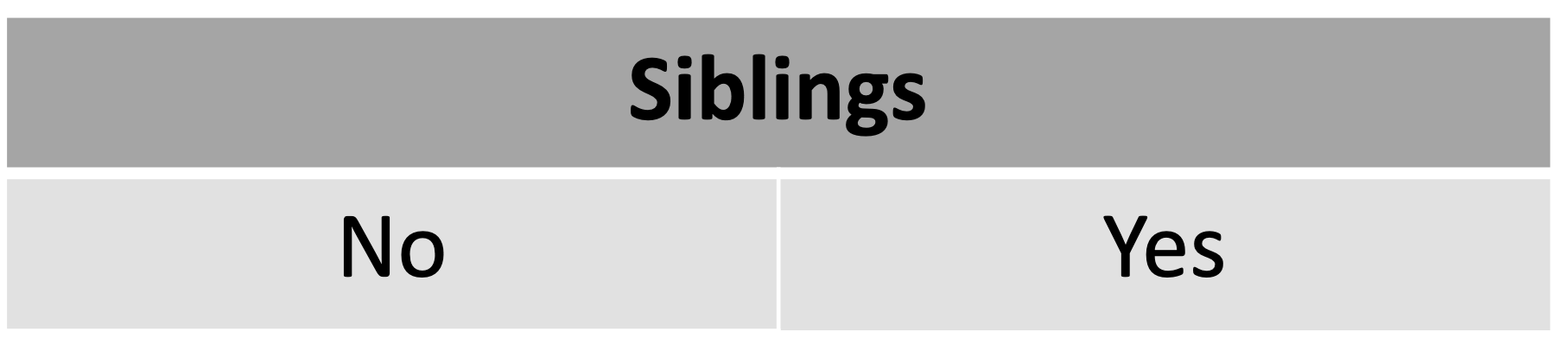 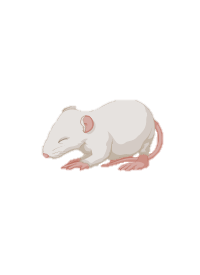 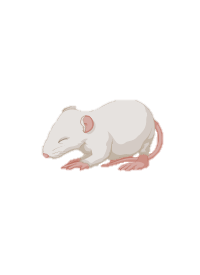 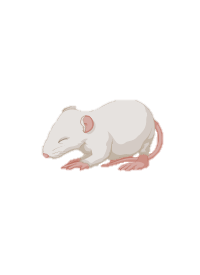 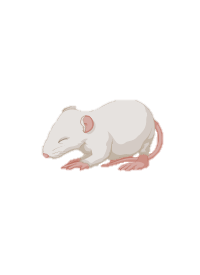 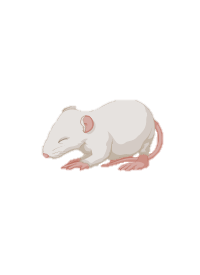 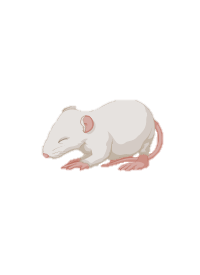 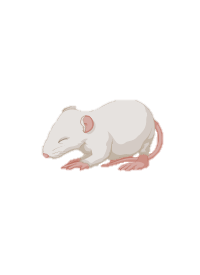 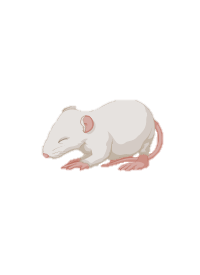 [Speaker Notes: Rats are born in the third trimester but PND 50 when the brains were taken they are equivalent to college aged students.]
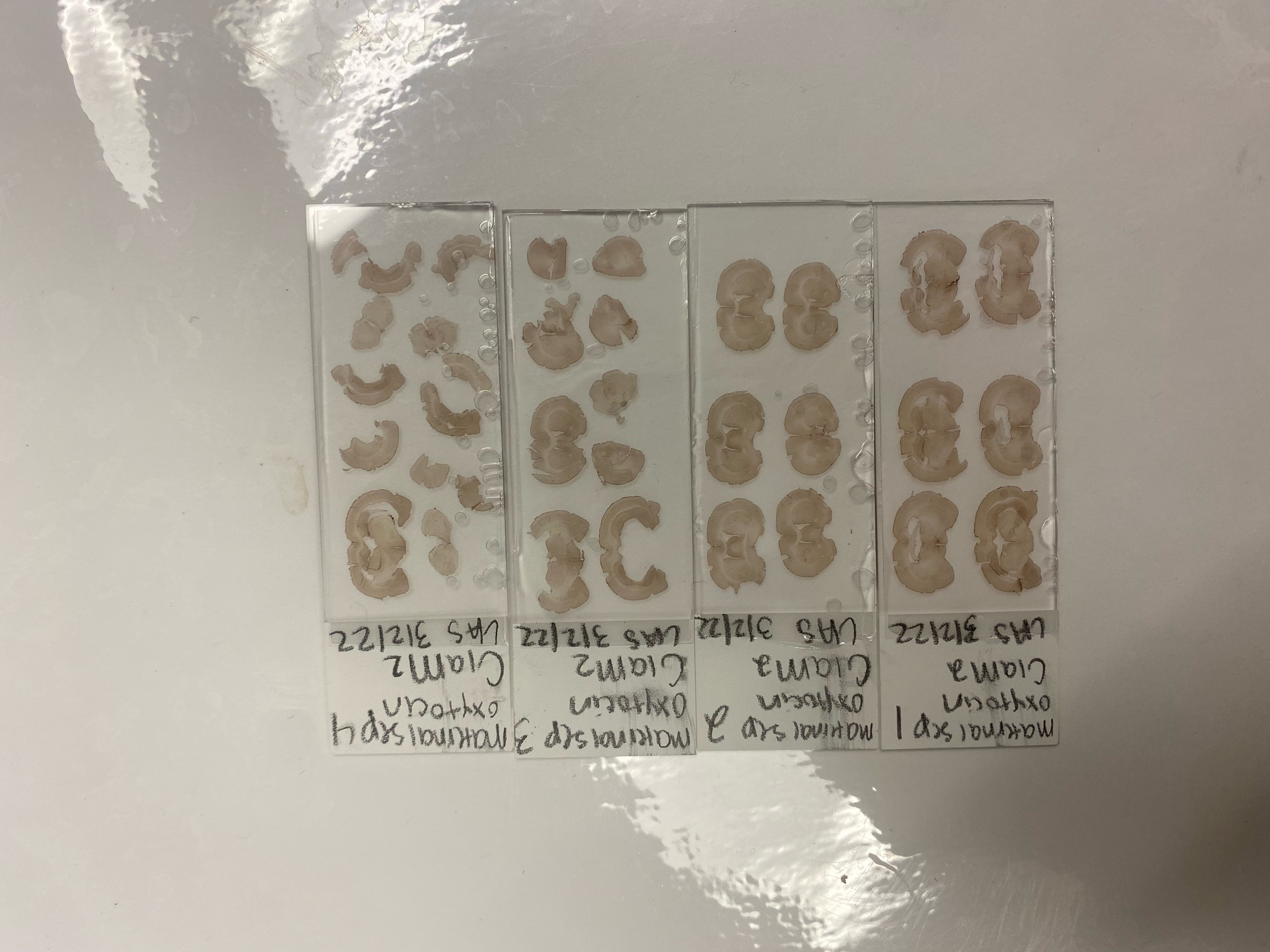 Tissue Collection
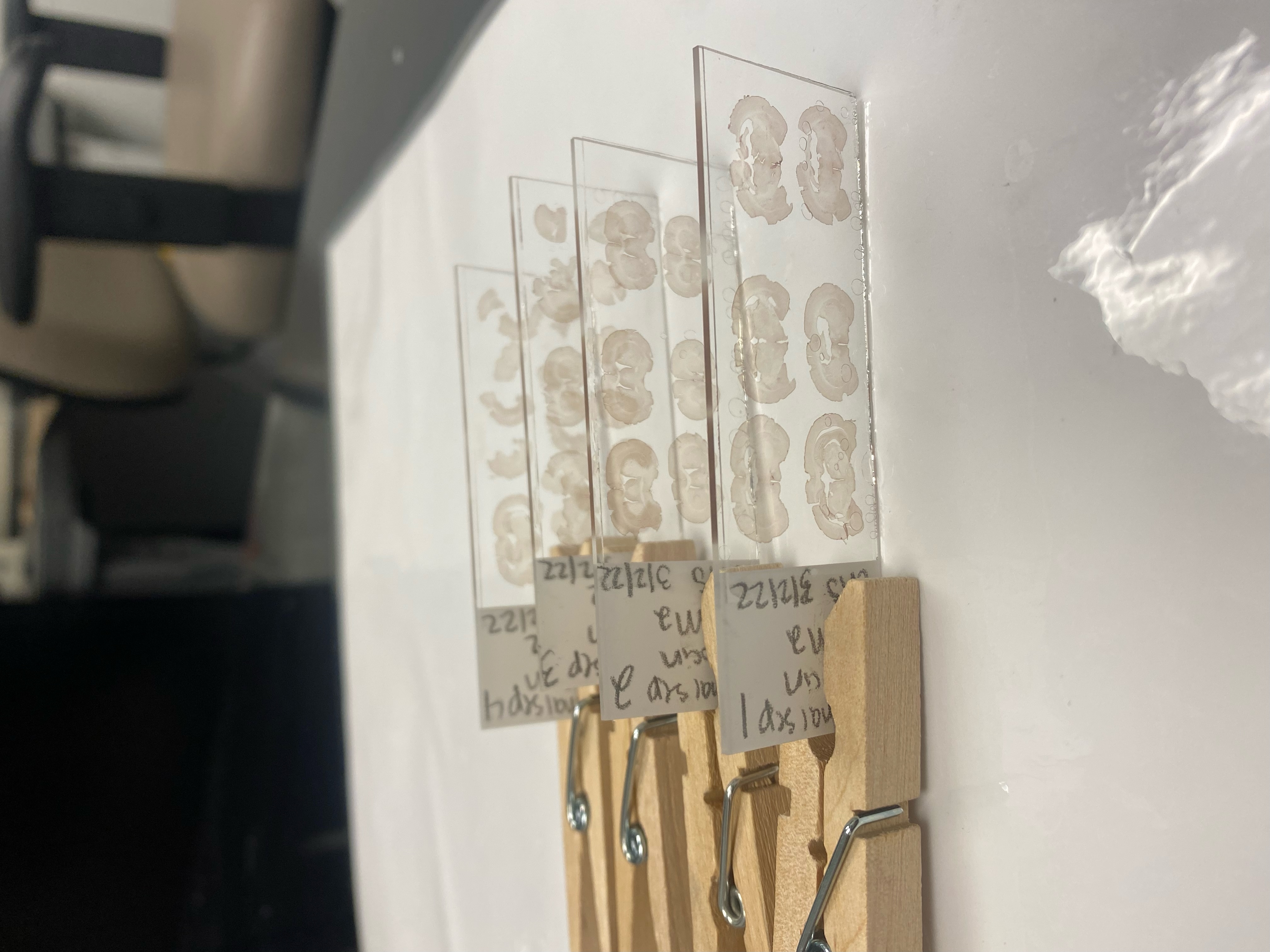 [Speaker Notes: Concentration and antibody]
Quantifying
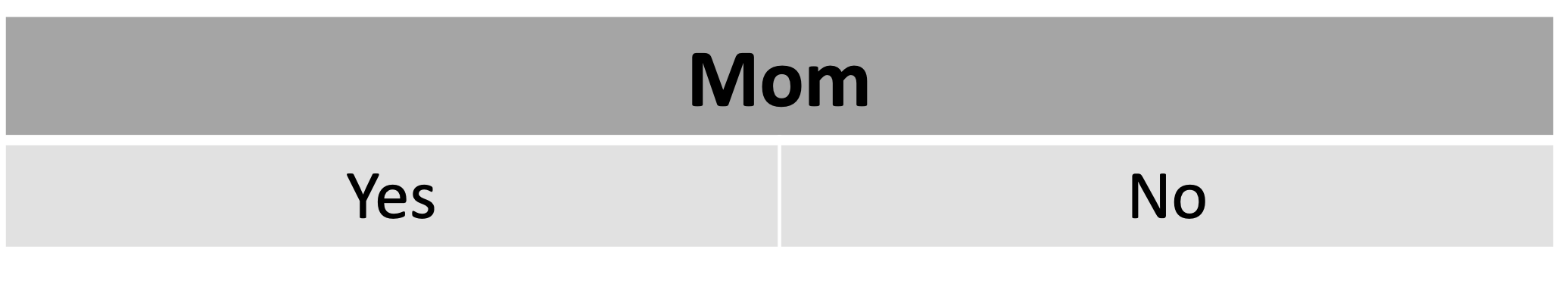 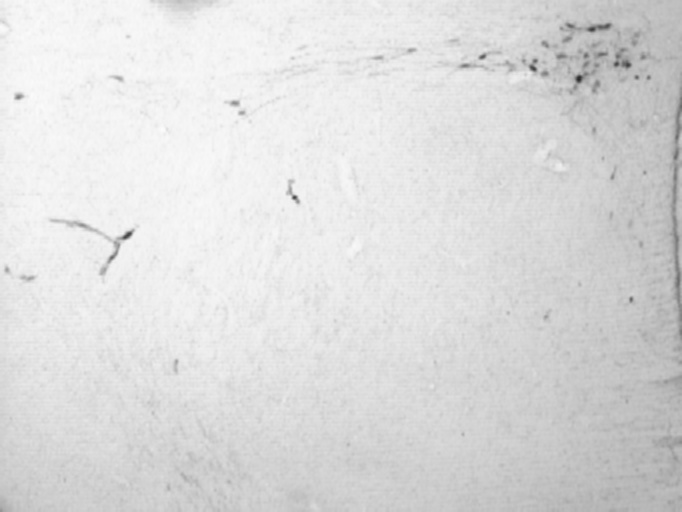 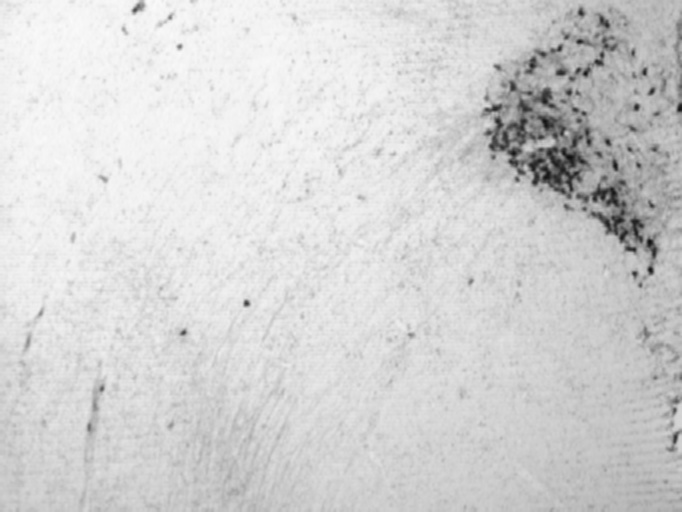 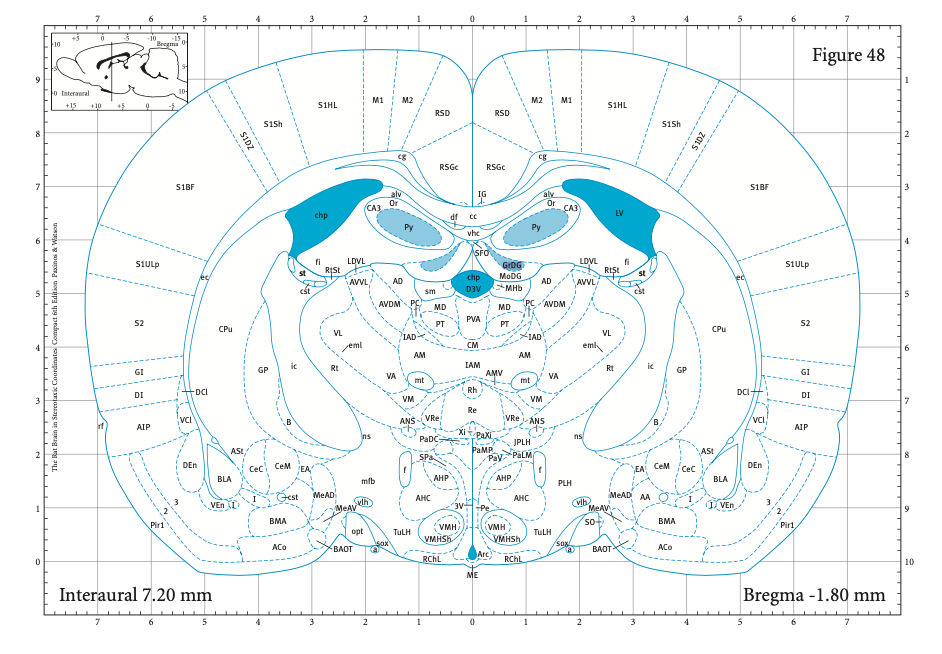 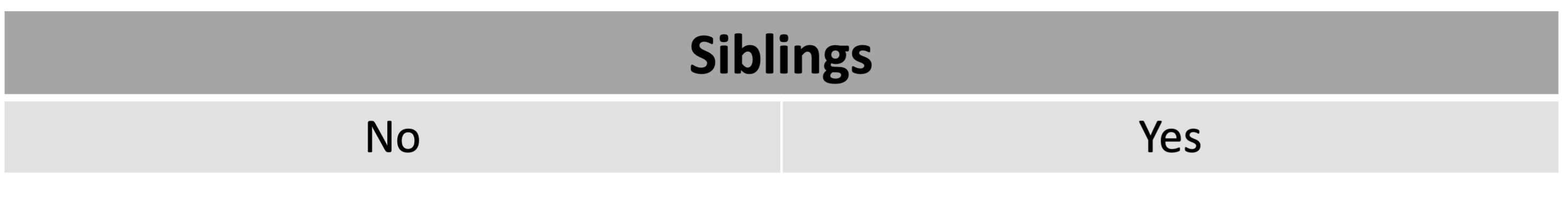 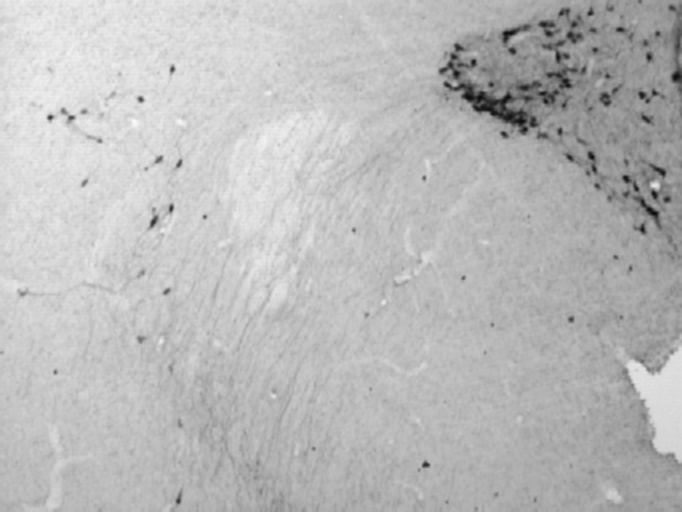 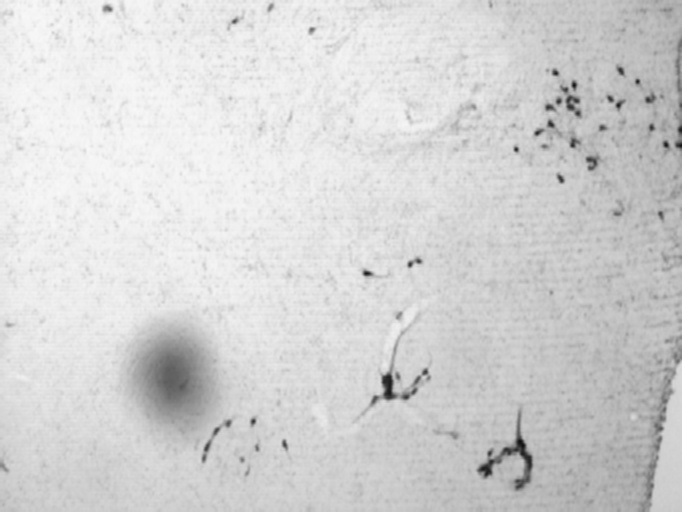 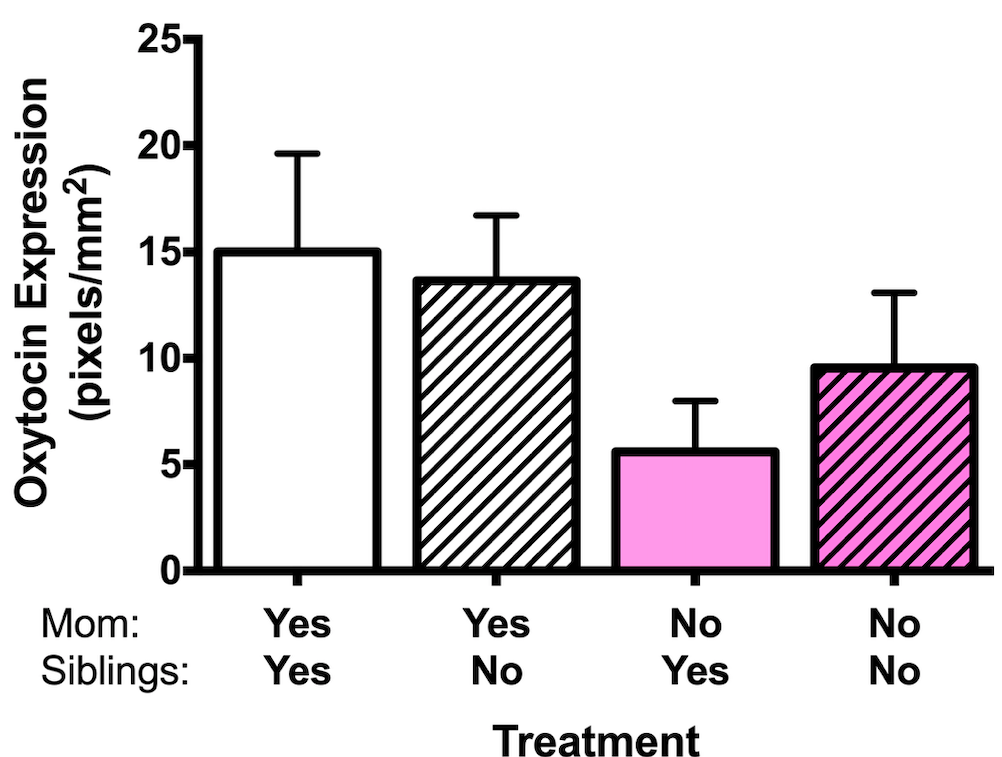 Preliminary Results
Main Effect of Mom
F(1,12)= 3.711 ; p= .078

Main Effect of Sibling 
F(1,12)= .137; p=.718

Interaction
F(1,12)= .575 ; p=.463
[Speaker Notes: Average of  left two groups is almost more than average of right two groups
Main effect of siblings is an average of these two groups vs these two which showed no difference
Basically the love hormone is elevated if mom is around]
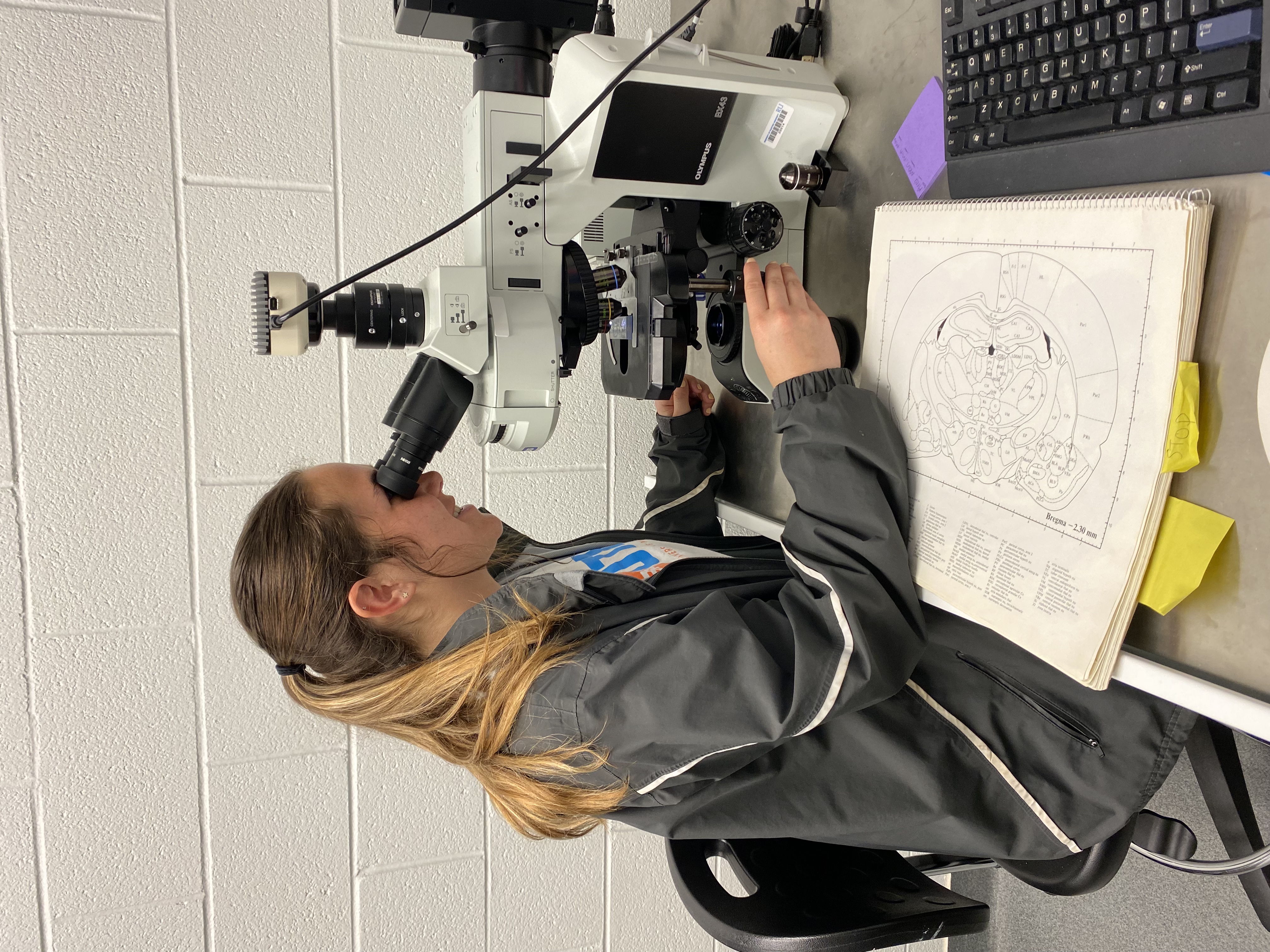 Conclusion
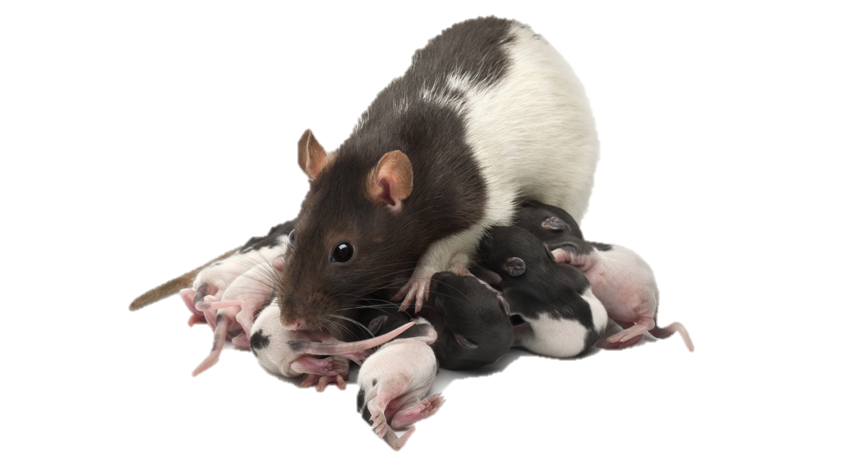 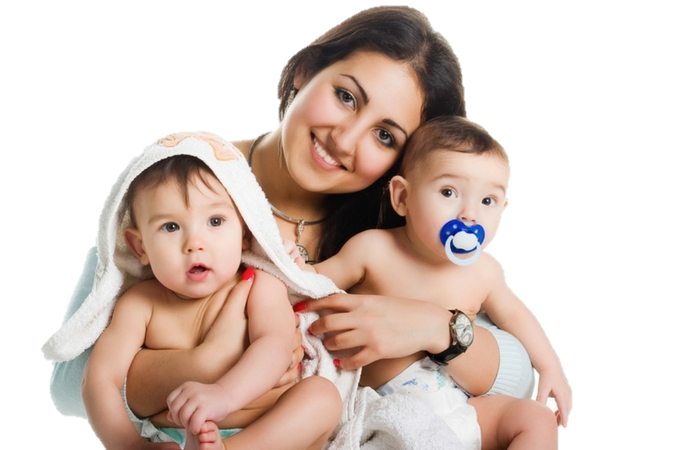 Special thanks to current Behavioral and Cognitive Neuroscience (BaCON) laboratory team members who have contributed to this project. Thank you to the Radford University Psychology Department for research support and the Radford University Honors College.
QUESTIONS?
Woodward, L., Fergusson, D. M., & Belsky, J. (2000). Timing of Parental Separation and Attachment to Parents in Adolescence: Results of a Prospective Study from Birth to Age 16. Journal of Marriage & Family, 62(1), 162. https://doi-org.radford.idm.oclc.org/10.1111/j.1741-3737.2000.0016
Alhusen, J. L., Hayat, M. J., & Gross, D. (2013). A longitudinal study of maternal attachment and infant developmental outcomes. Archives of women's mental health, 16(6), 521–529. https://doi.org/10.1007/s00737-013-0357-8
Schoenmaker, C., Juffer, F., van IJzendoorn, M. H., Linting, M., van der Voort, A., & Bakermans-Kranenburg, M. J. (2015). From maternal sensitivity in infancy to adult attachment representations: a longitudinal adoption study with secure base scripts. Attachment & Human Development, 17(3), 241–256. https://doi-org.radford.idm.oclc.org/10.1080/14616734.2015.1037315
https://www.adoptionchoicesoftexas.org/what-happens-when-adoption-fails/
Vasquez, M., & Stensland, M. (2016). Adopted children with reactive attachment disorder: A qualitative study on family processes. Clinical Social Work Journal, 44(3), 319–332. https://doi-org.radford.idm.oclc.org/10.1007/s10615-015-0560-3